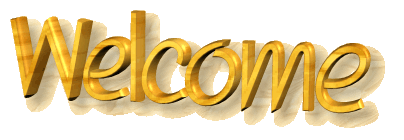 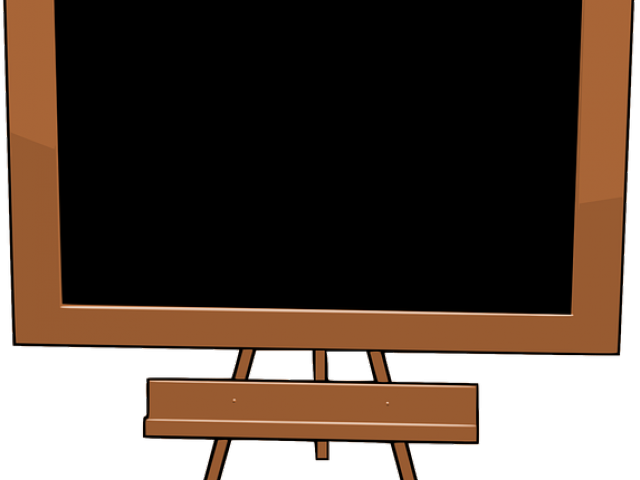 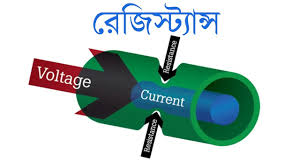 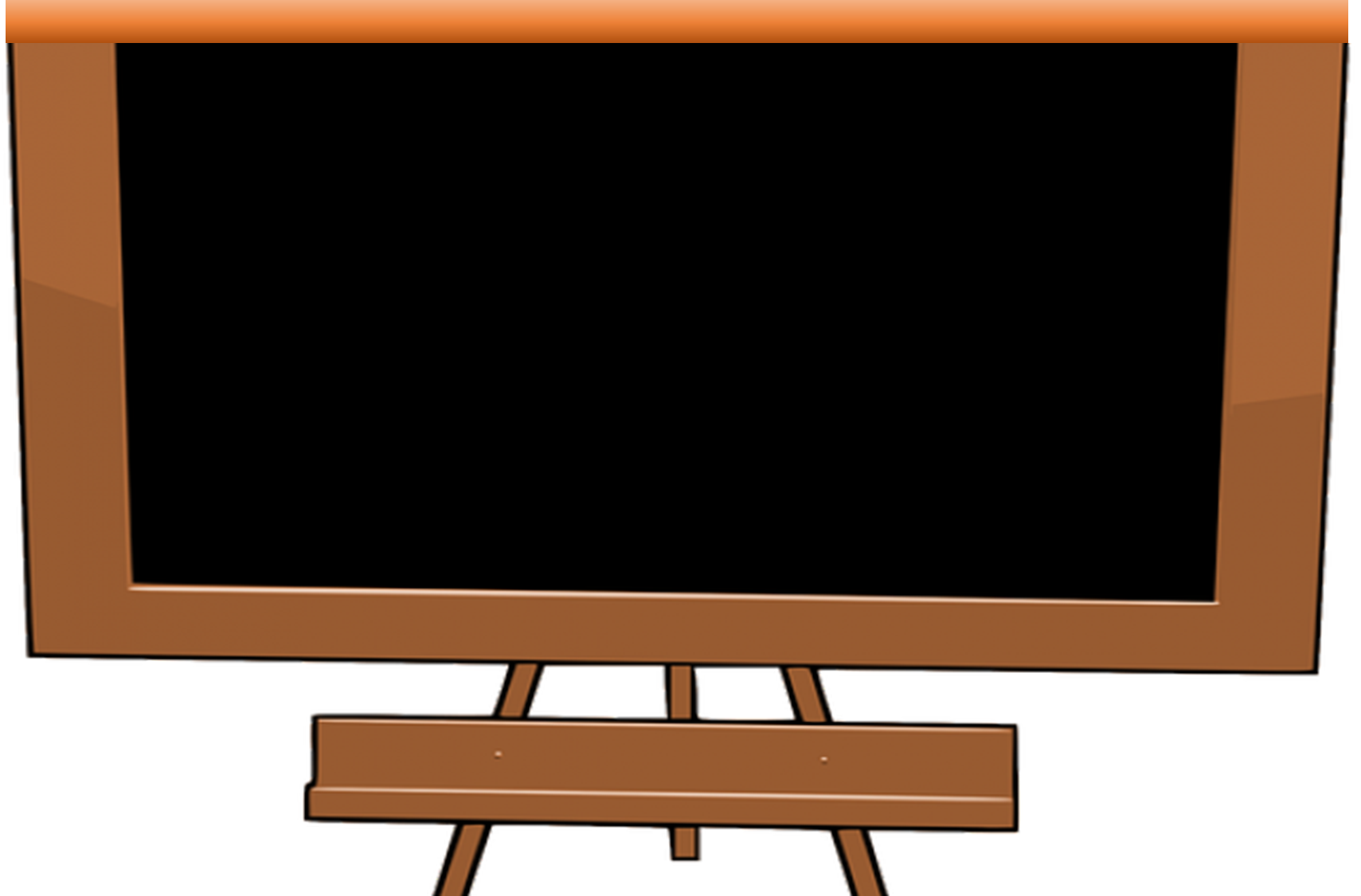 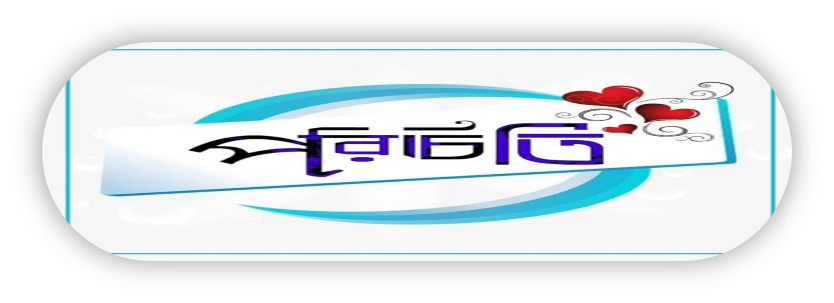 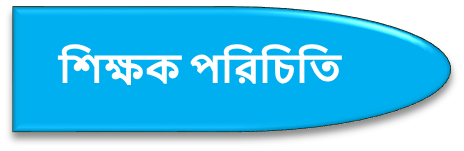 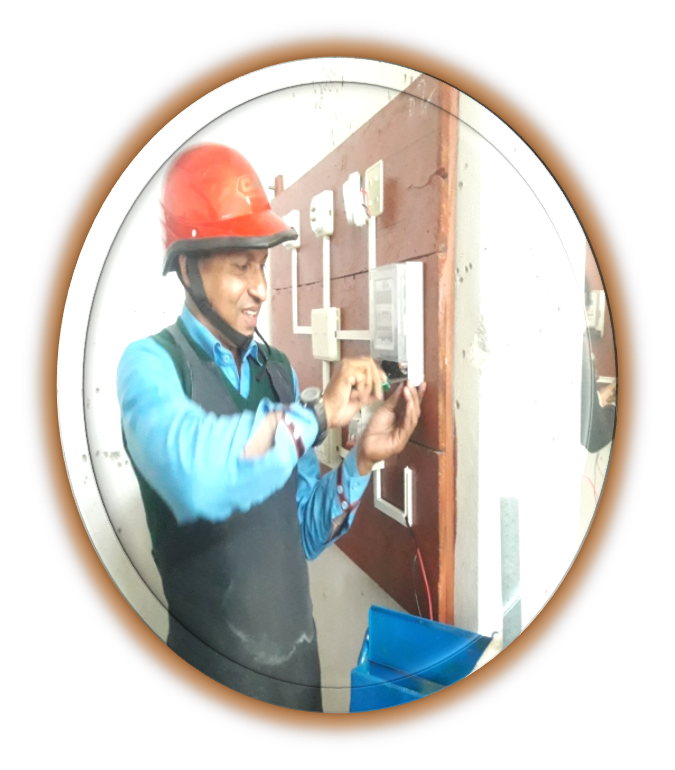 মোঃ আতিকুর রহমান
ট্রেড ইন্সট্রাক্টর(ইলেক)
ফুলকোট নবোদয় কারিগরি ‍উচ্চ বিদ্যালয়
শাজাহানপুর,বগুড়া।
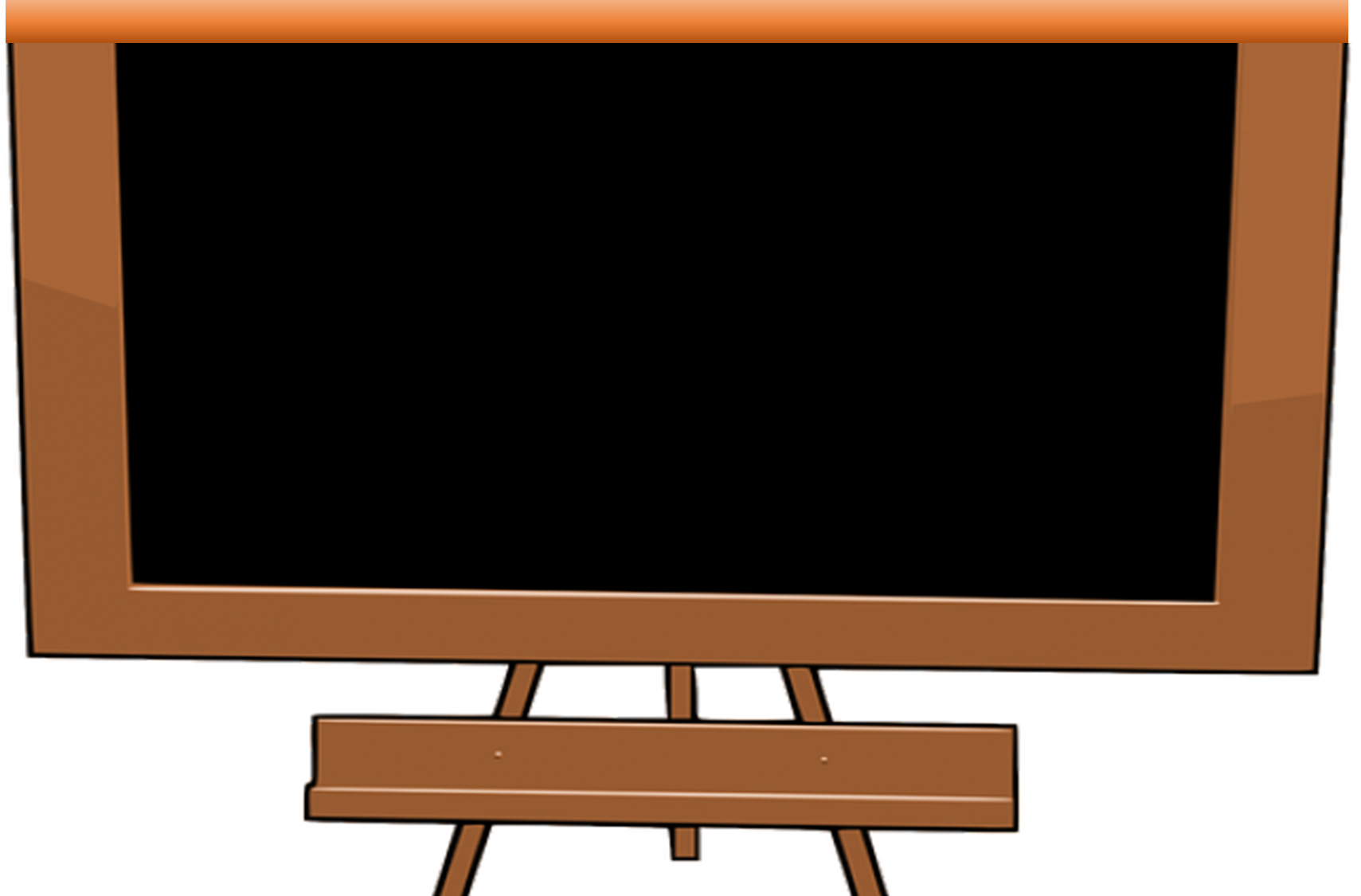 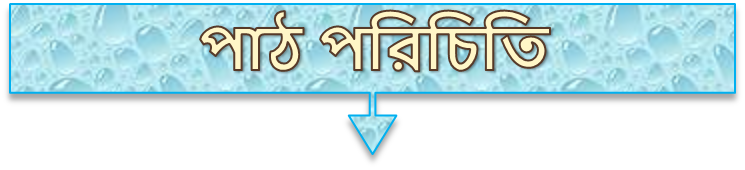 বিষয় : জেনারেল ইলেকট্রিক্যাল ওয়ার্কস-১
শ্রেণী: নবম
অধ্যায় : ৫ম 
পাঠ শিরোনাম :রেজিস্ট্যান্স
মোঃ আতিকুর রহমান,ট্রেড ইন্স, ইলেক
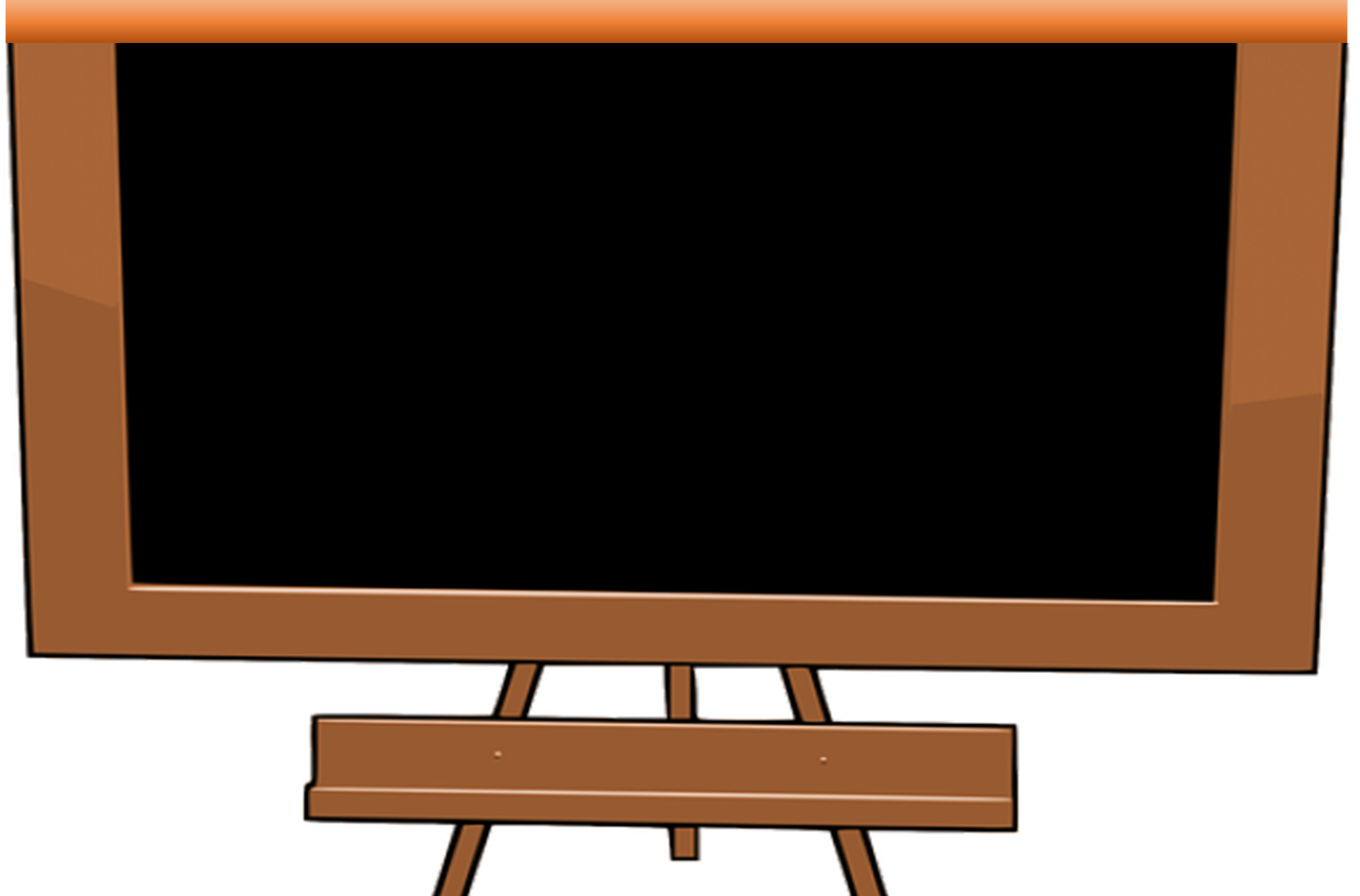 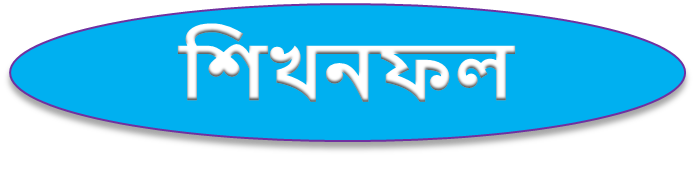 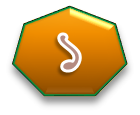 রেজিস্ট্যান্স কি তা জানতে পারবে।
রেজিস্ট্যান্সের একক প্রতিক ও প্রকারভেদ  কি তা জানতে পারবে।
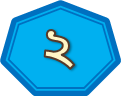 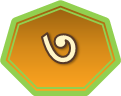 রেজিস্ট্যান্স পরিমাপের বিভিন্ন এককের সম্পর্ক জানতে পরিবে।
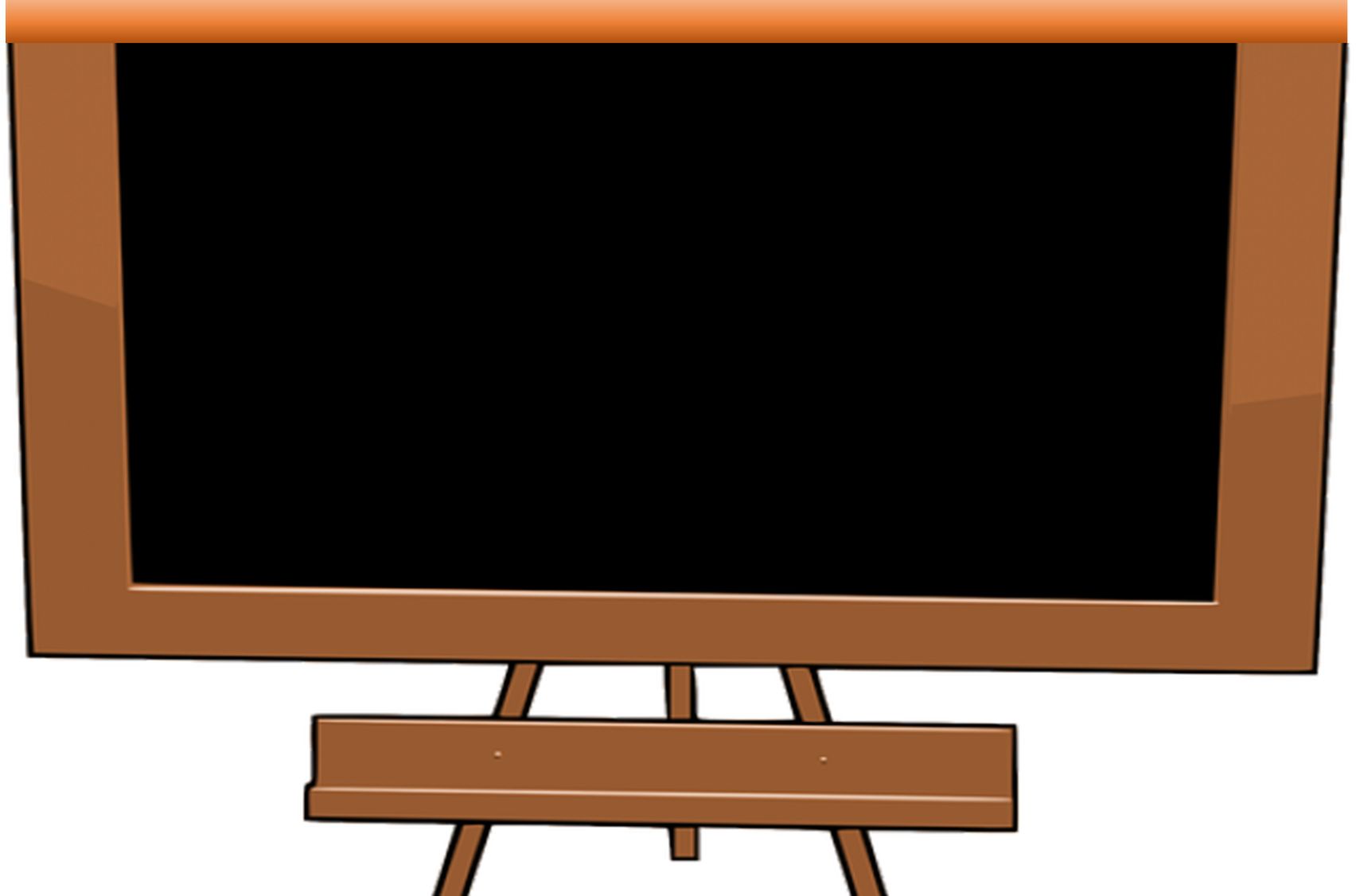 রেজিস্ট্যান্স কি
পরিবাহীর মধ্য দিয়ে কারেন্ট প্রবাহের সময় পরিবাহী পদার্থের যে ধর্ম বা বৈশিষ্ট্যের কারণে তা বাধাগ্রস্থ হয় তাকে রেজিস্ট্যান্স বলে। রেজিস্ট্যান্স এর প্রতীক R  একক Ohm
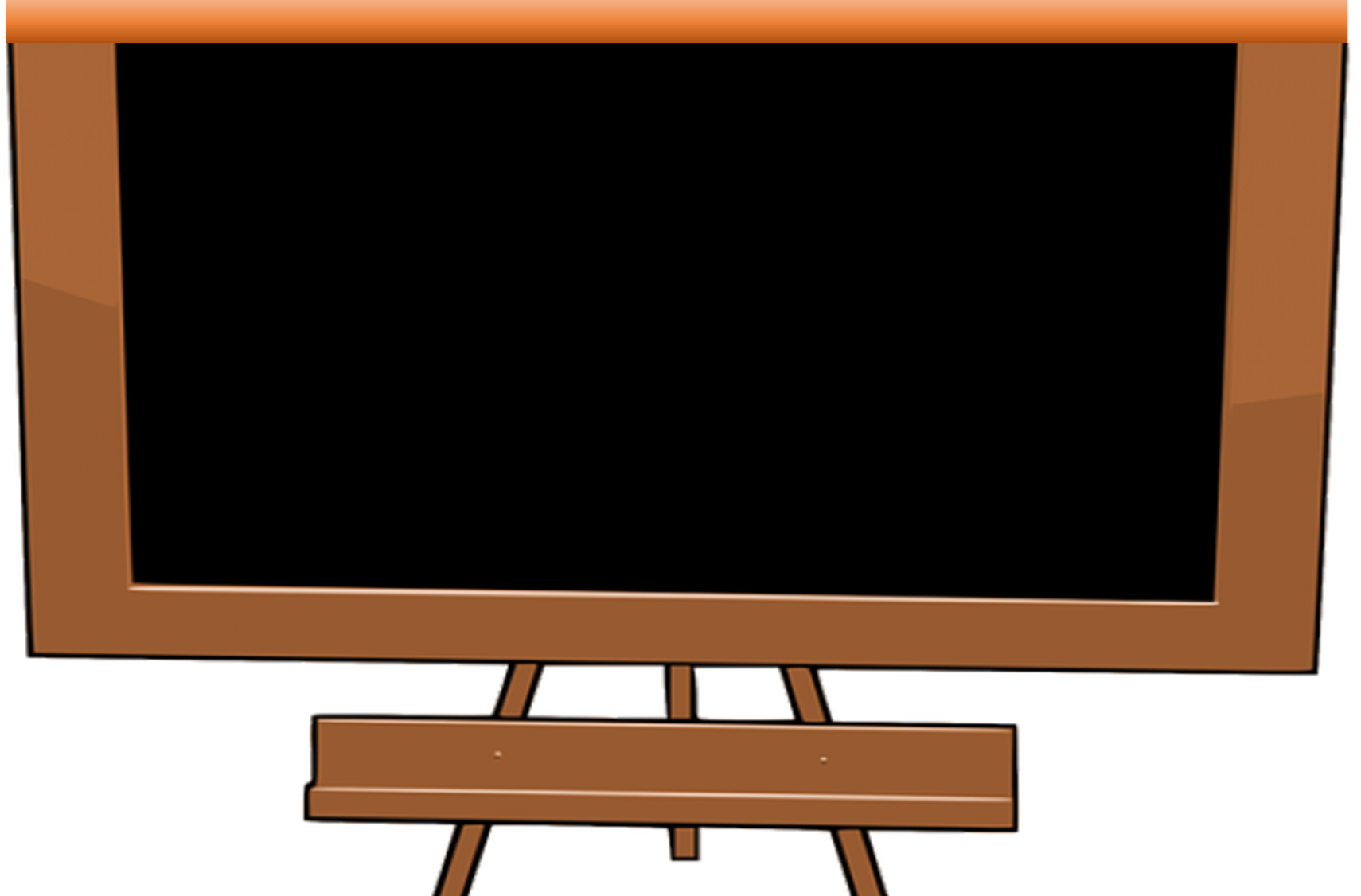 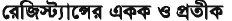 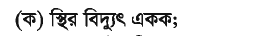 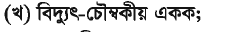 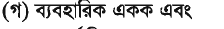 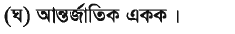 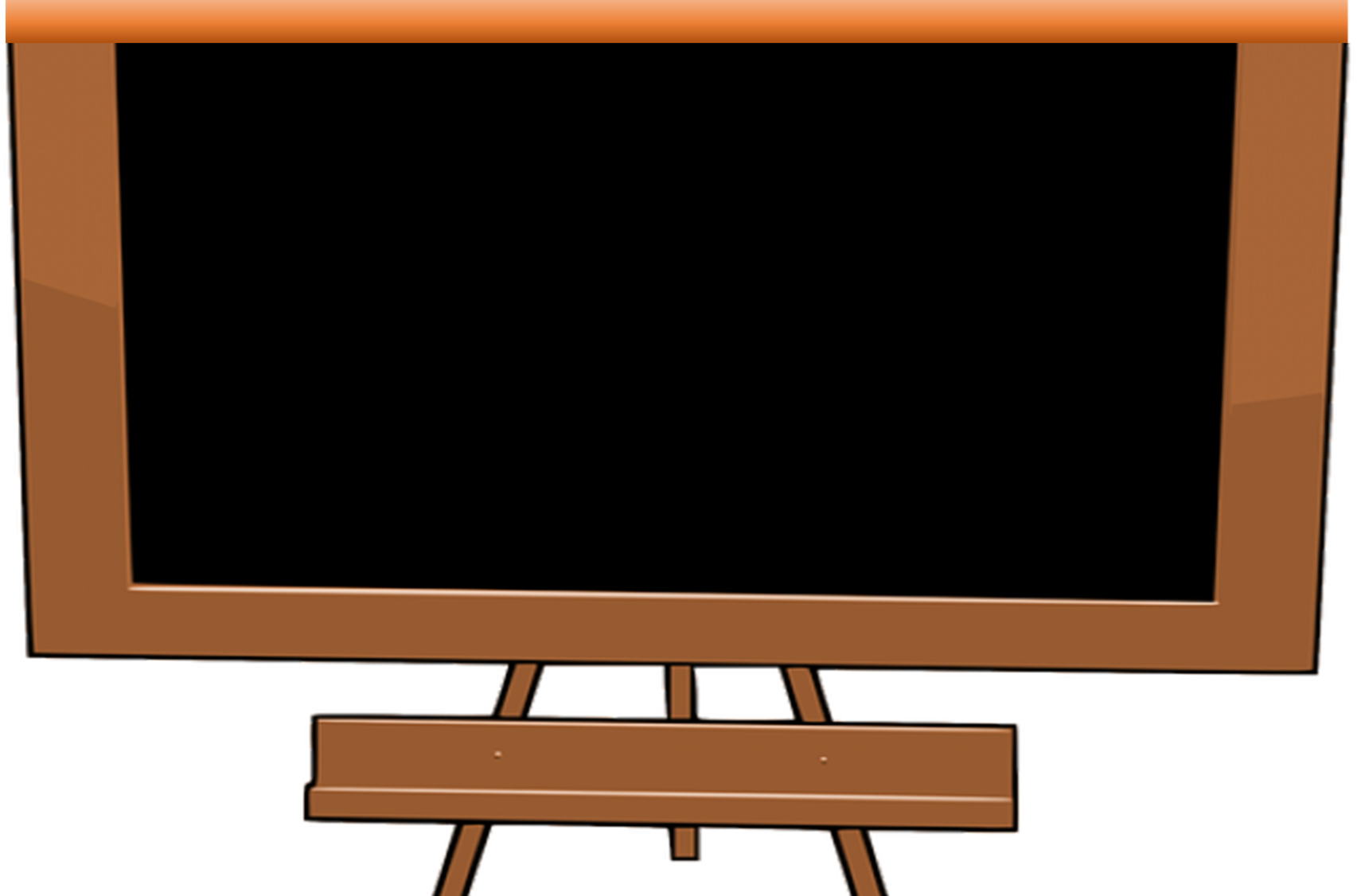 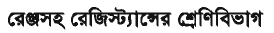 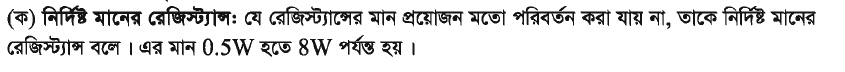 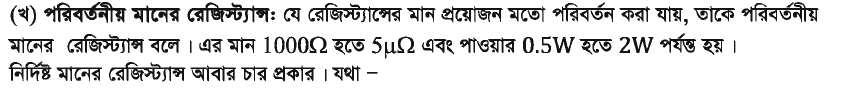 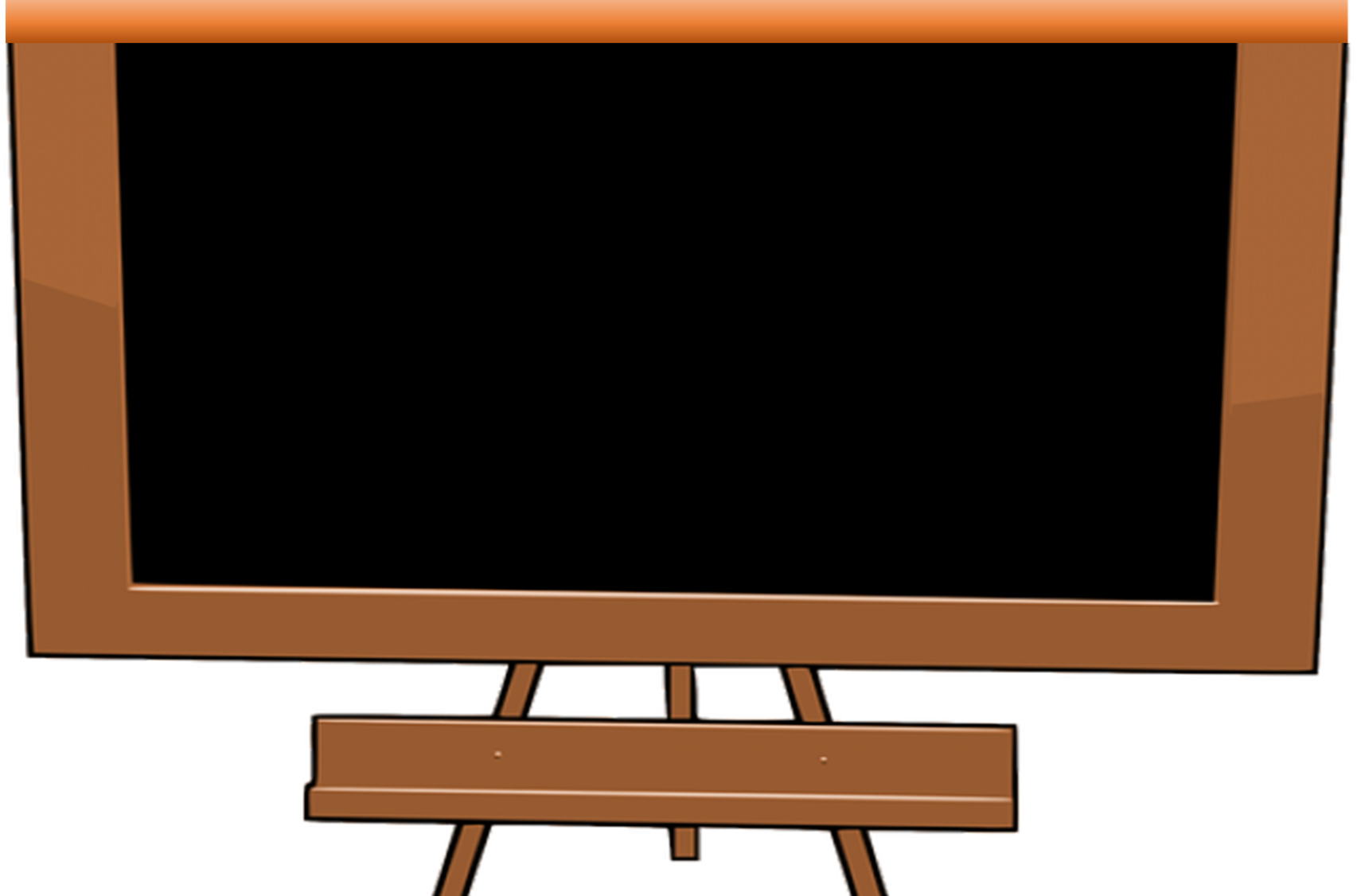 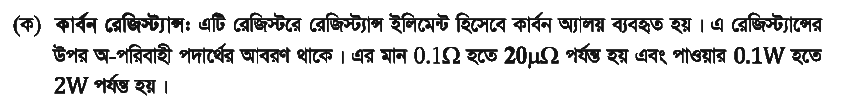 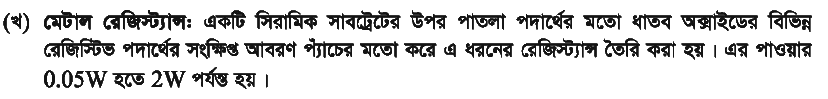 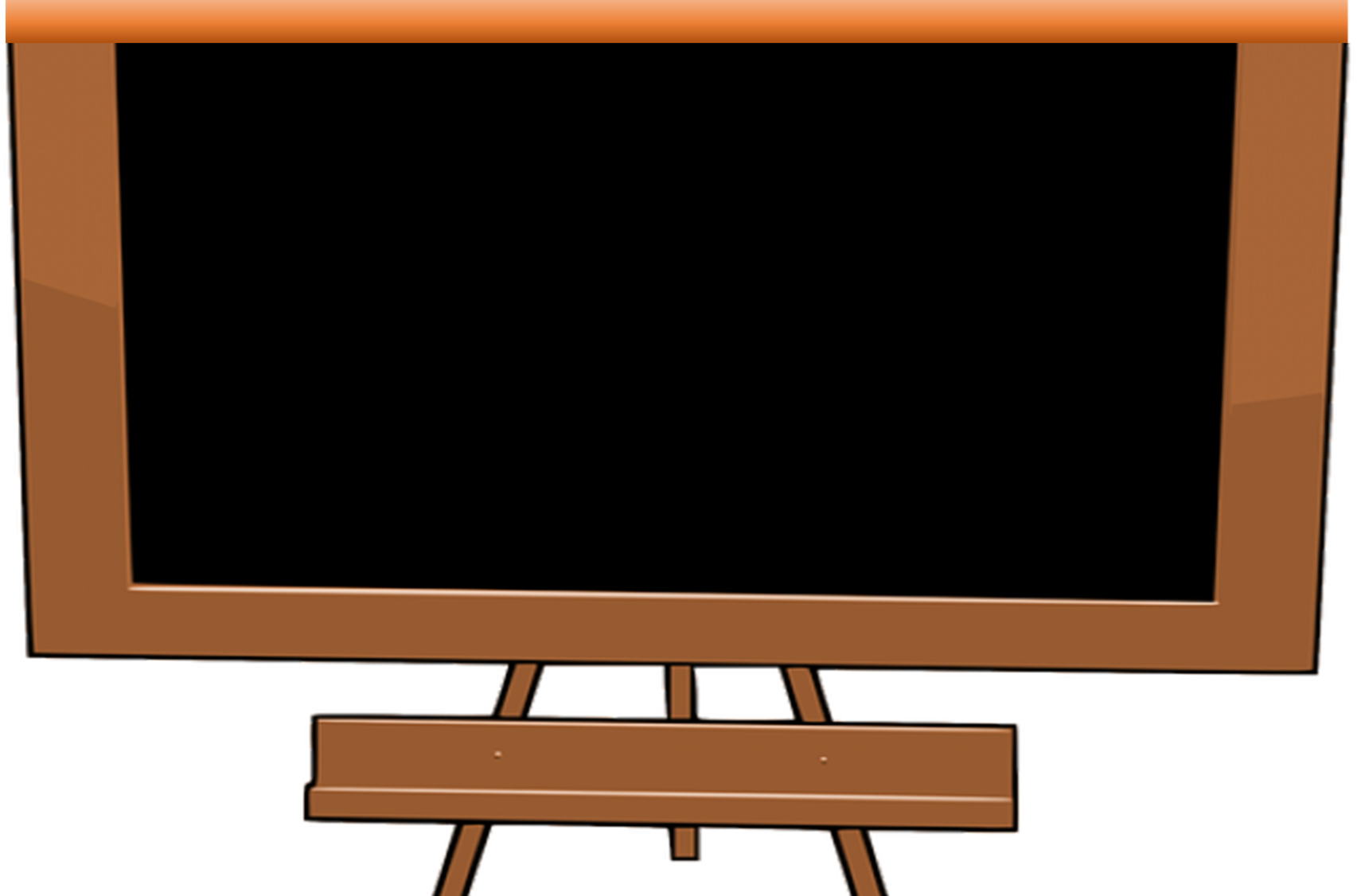 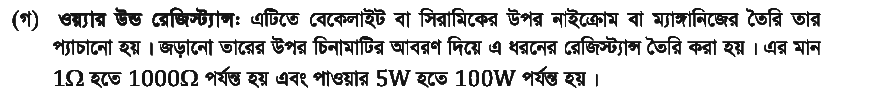 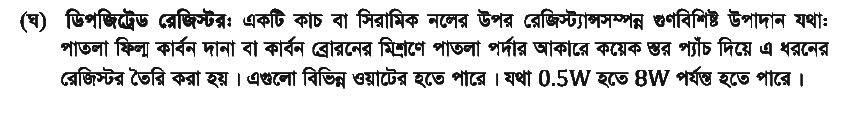 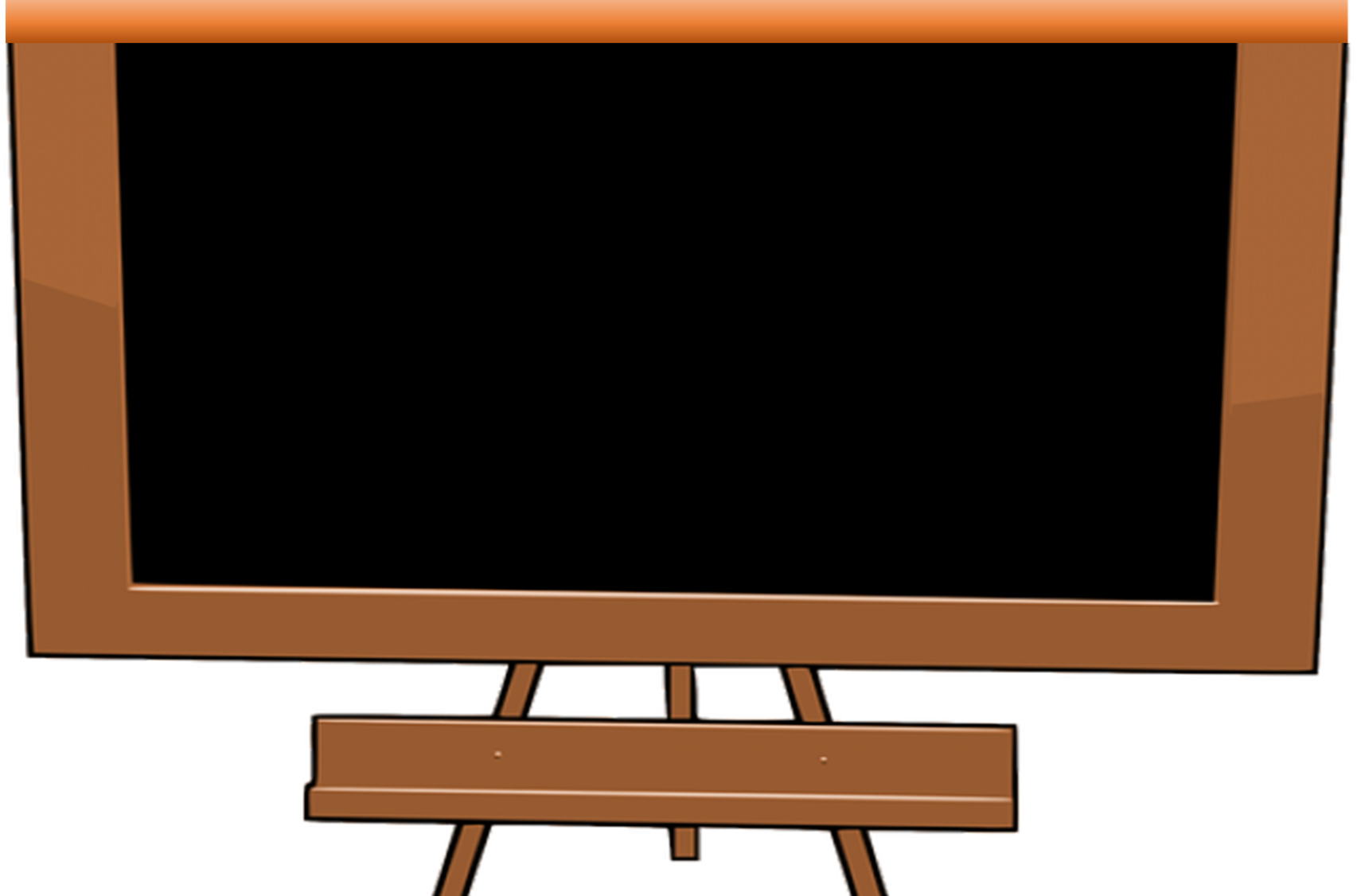 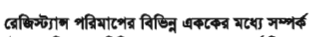 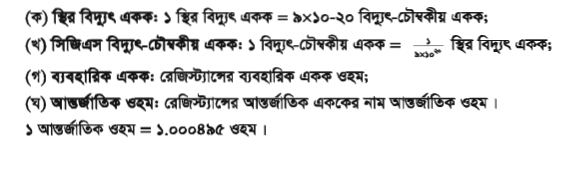 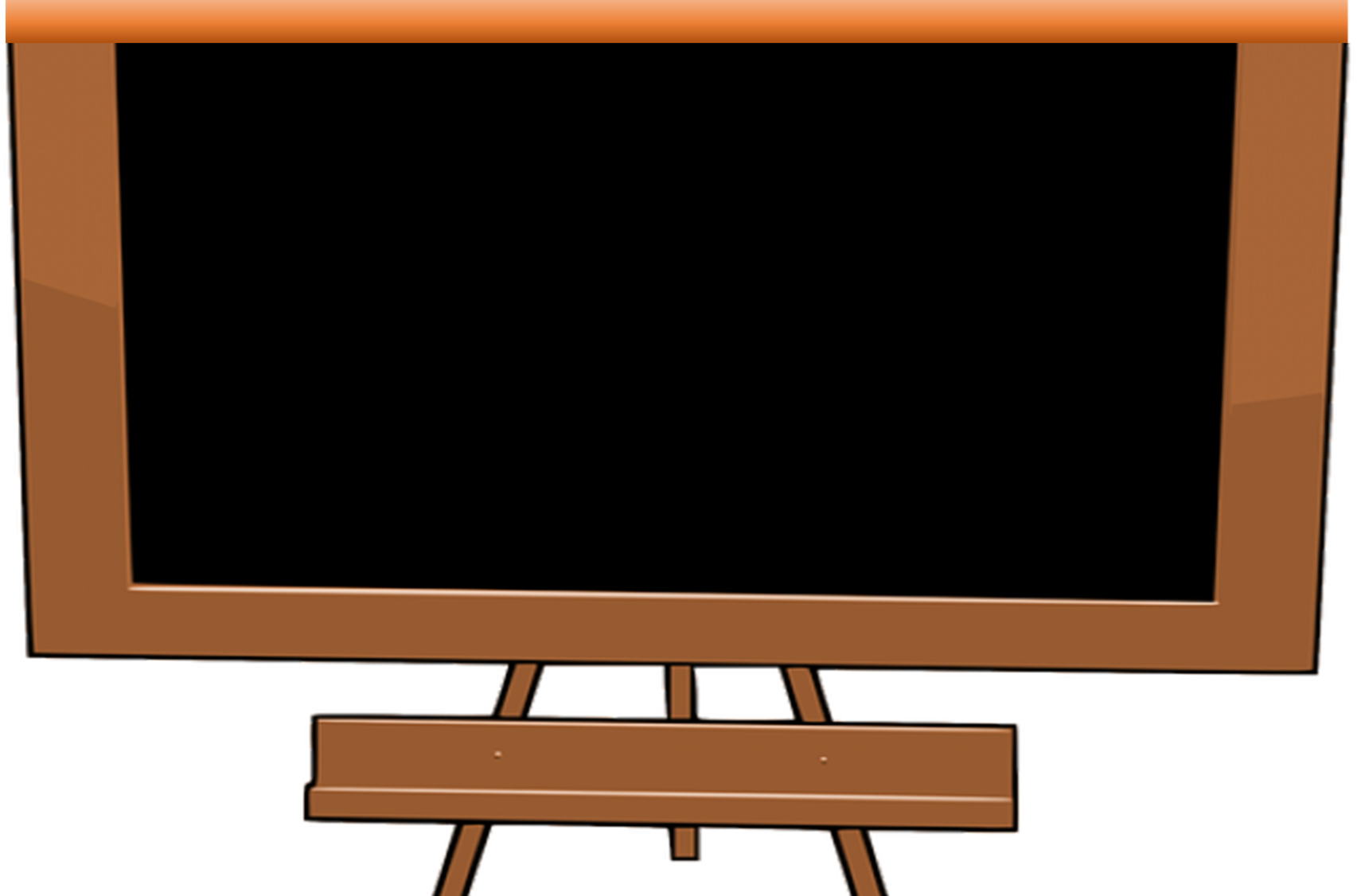 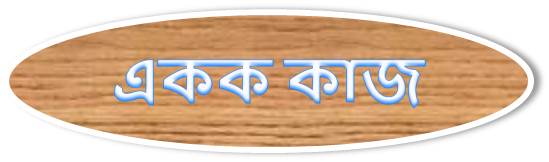 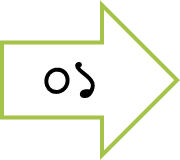 রেজিস্টেন্স্যার একক কি
ওহম
1.000495 ওহম
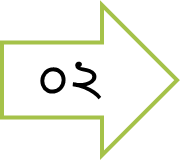 এক আর্ন্জাতিক ওহম সমান
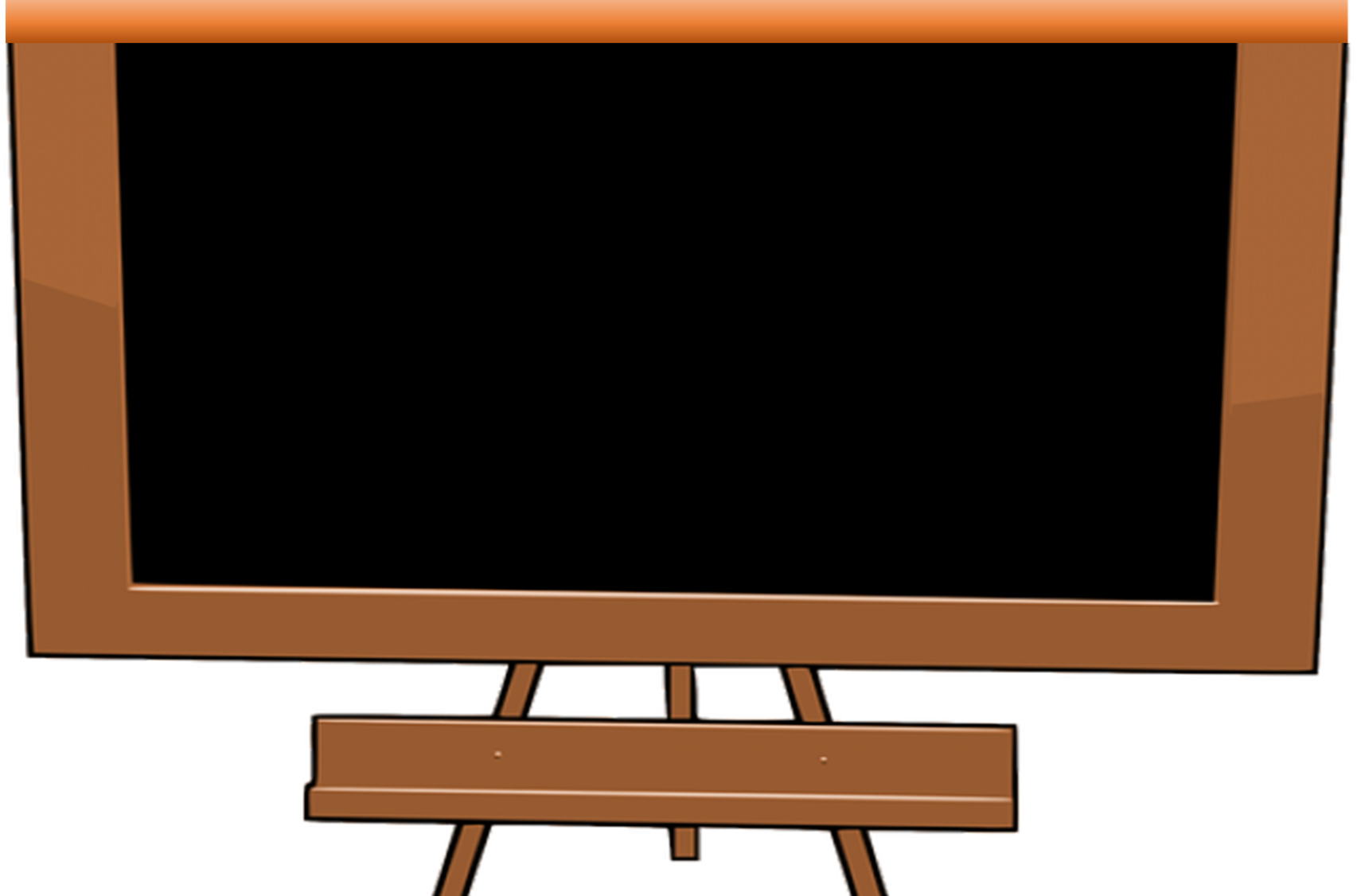 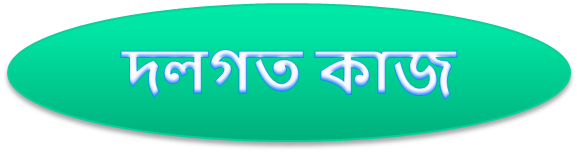 রেজিস্ট্যান্স পরিমাপের বিভিন্ন এককের মধ্যে সম্পর্ক নির্ণয় কর
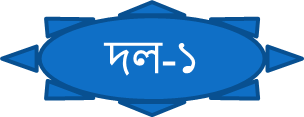 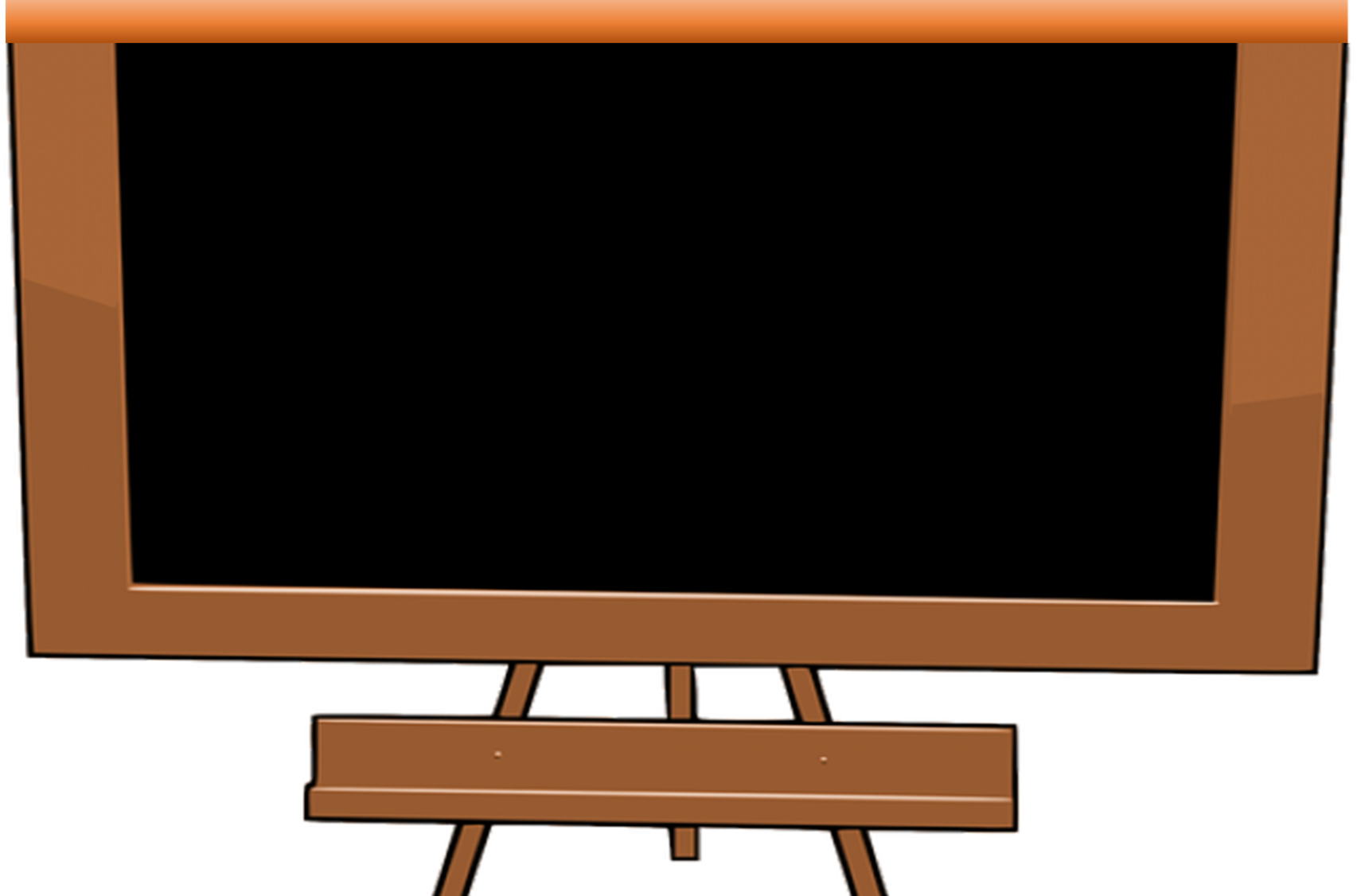 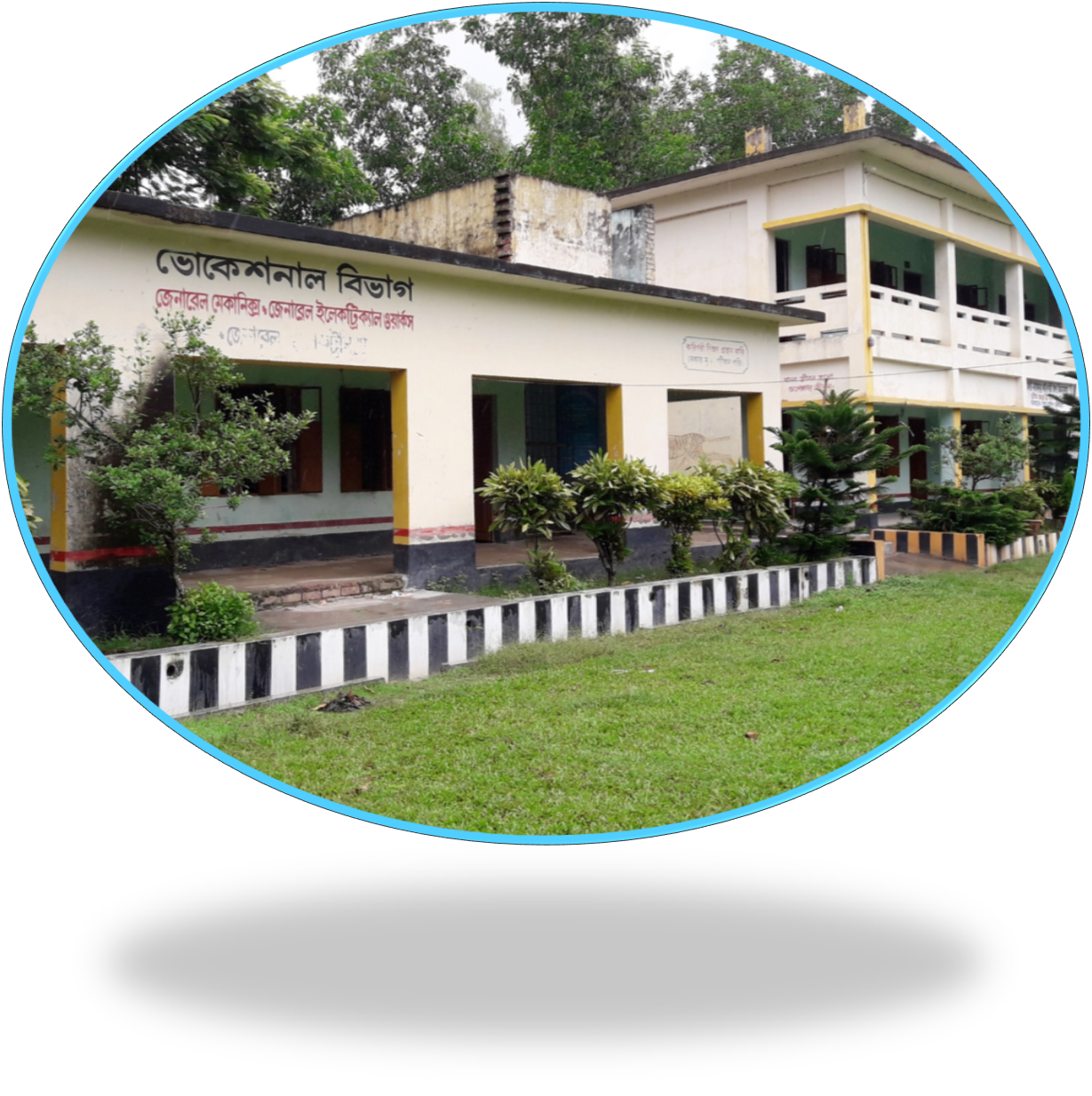 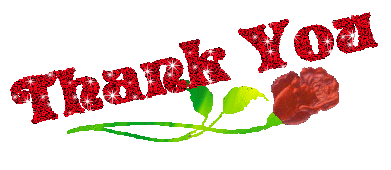